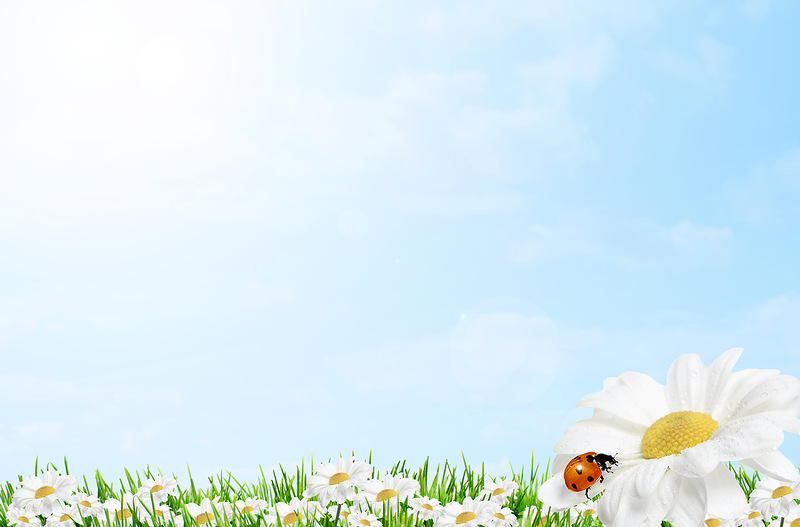 Спортивное развлечение «До свидания, лето!»
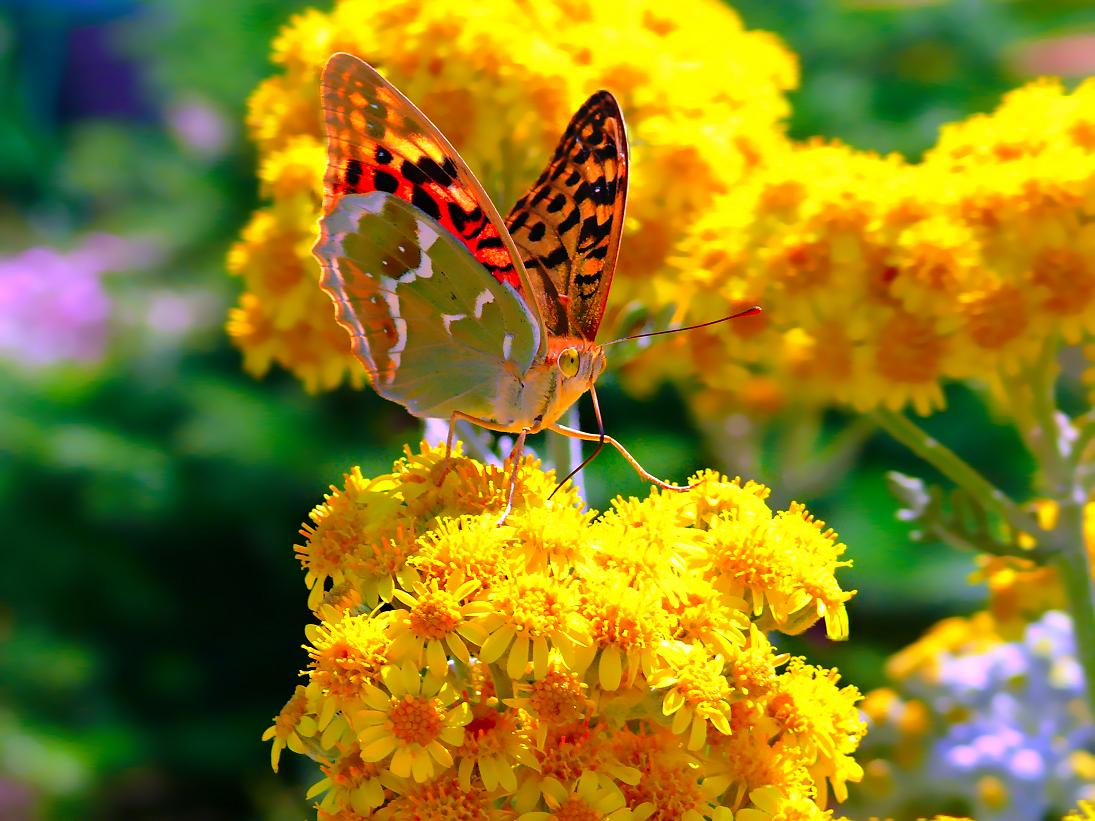 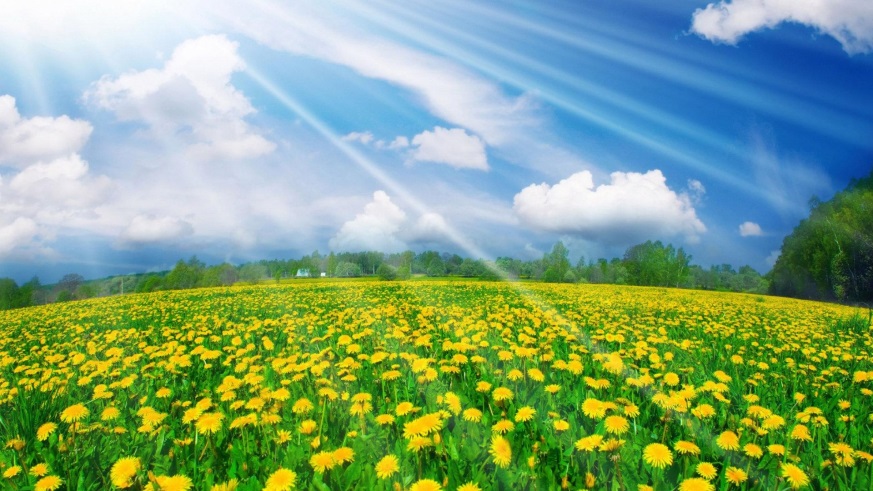 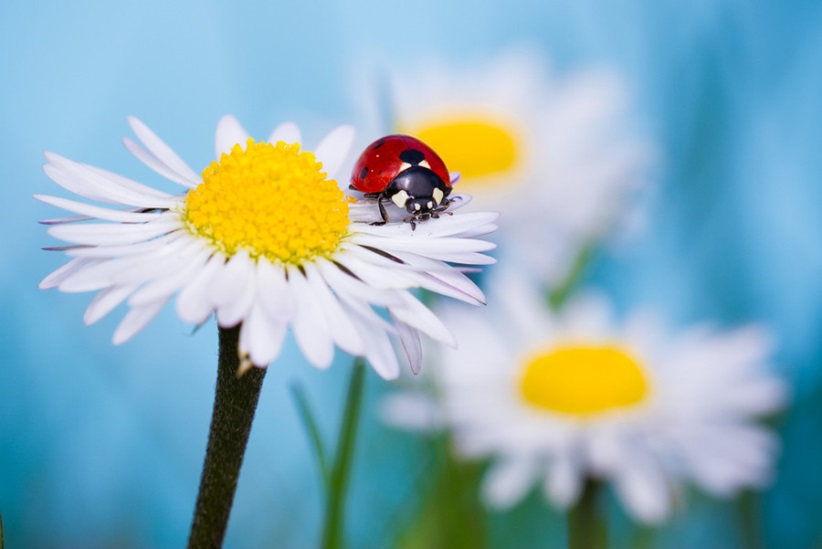 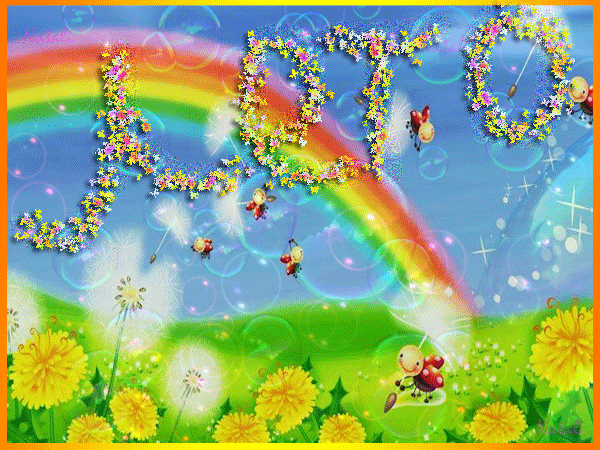 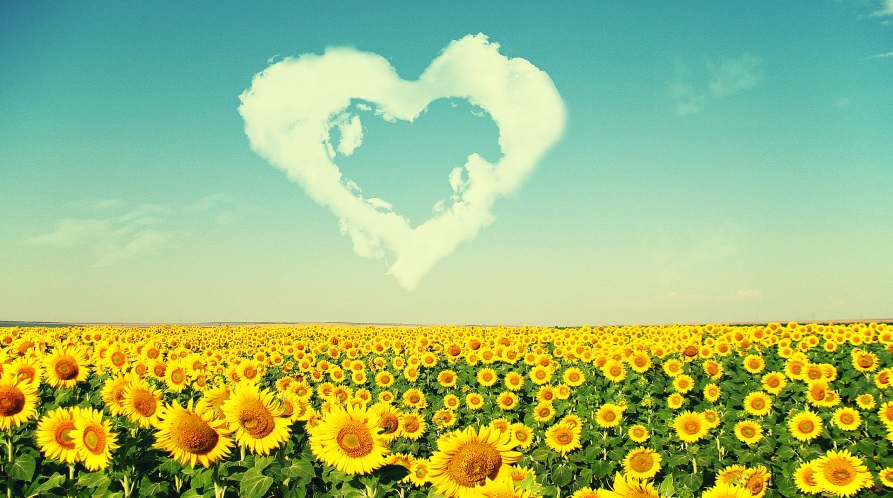 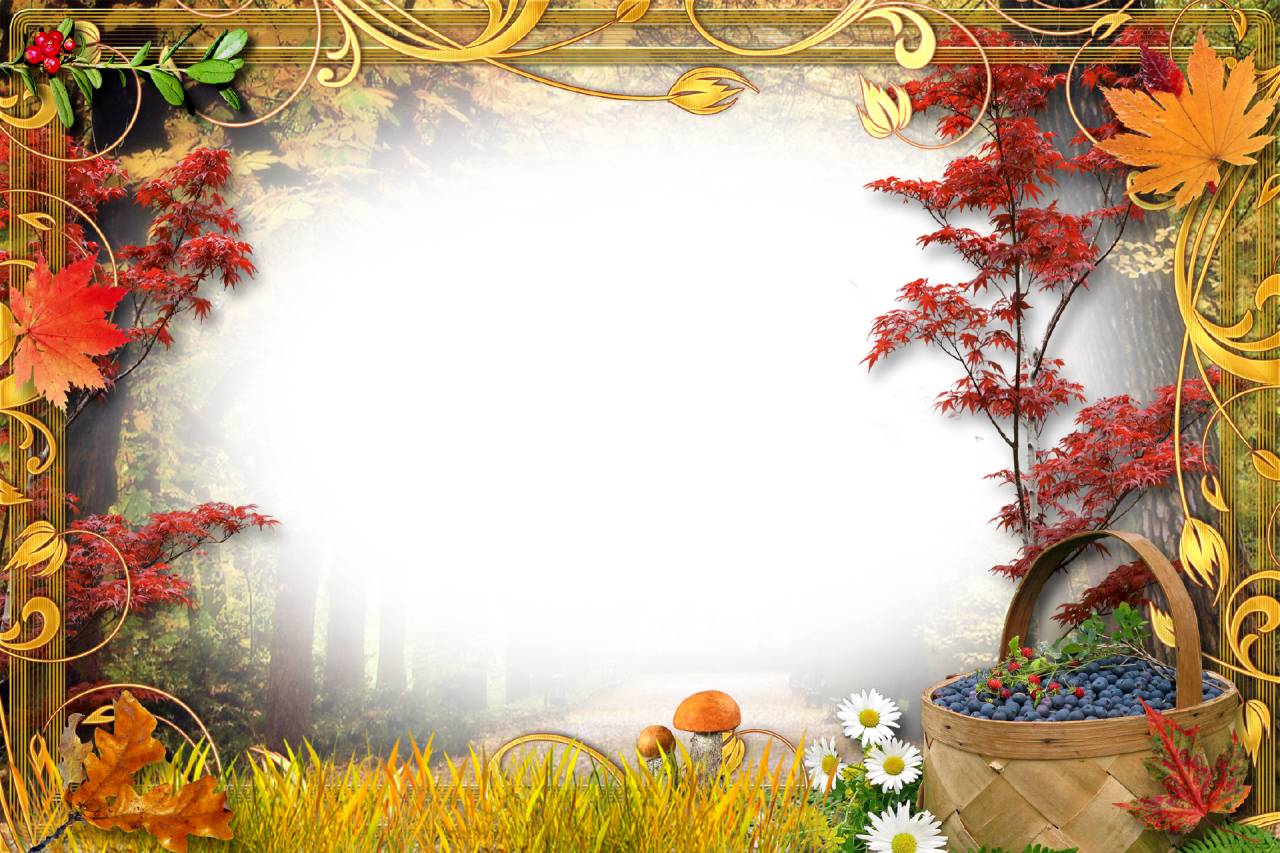 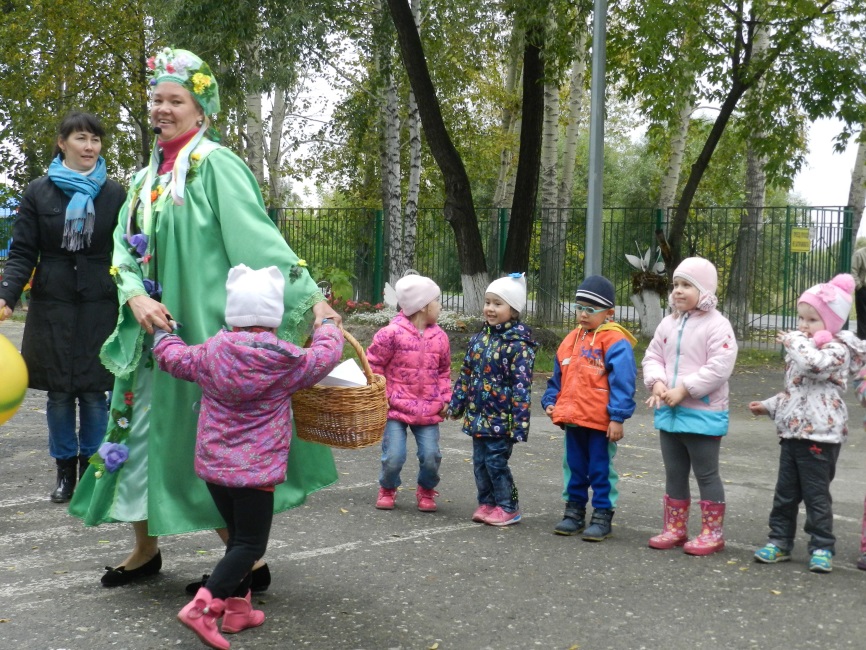 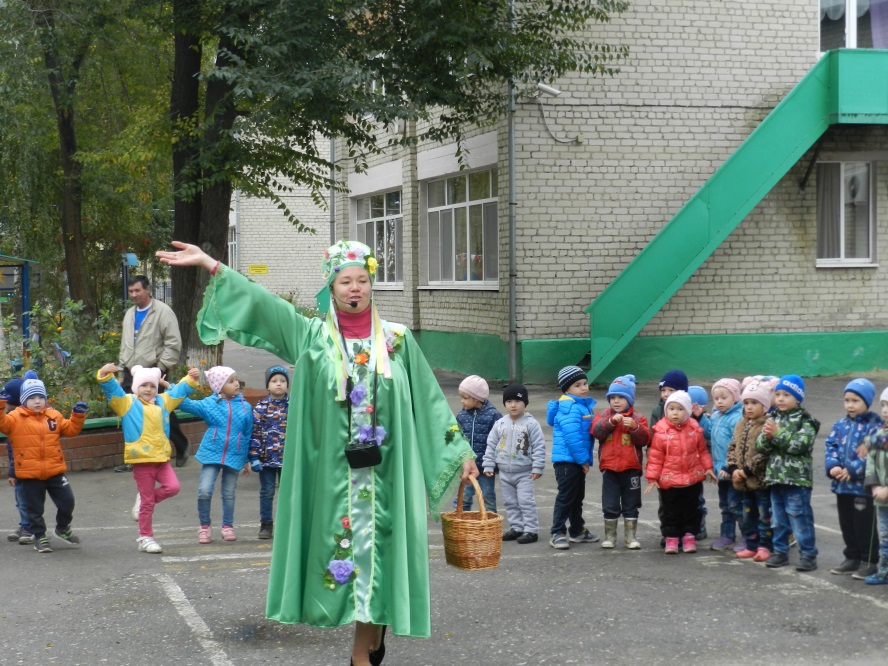 Отчего так много света?
Отчего вдруг так тепло?
Оттого, что это – лето
На все лето к нам пришло.
Оттого и каждый день
Все длиннее, что ни день,
Ну а ночи,
Ночь от ночи,
Все короче и короче…
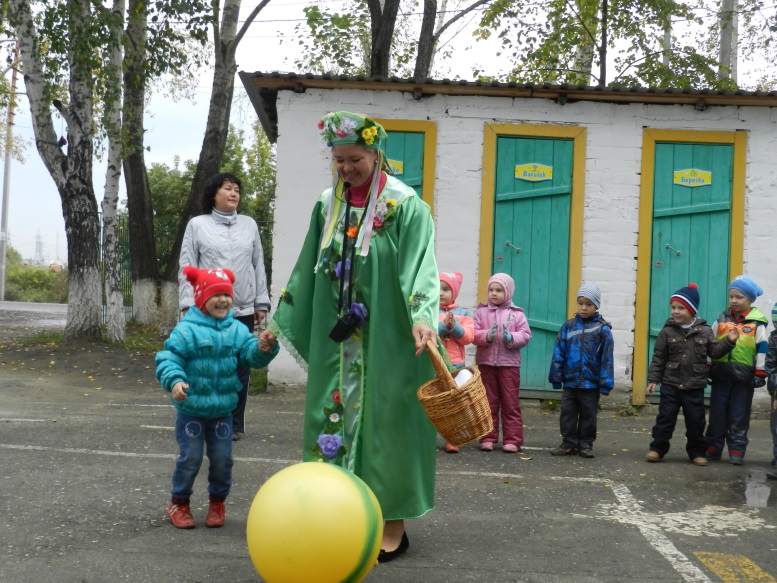 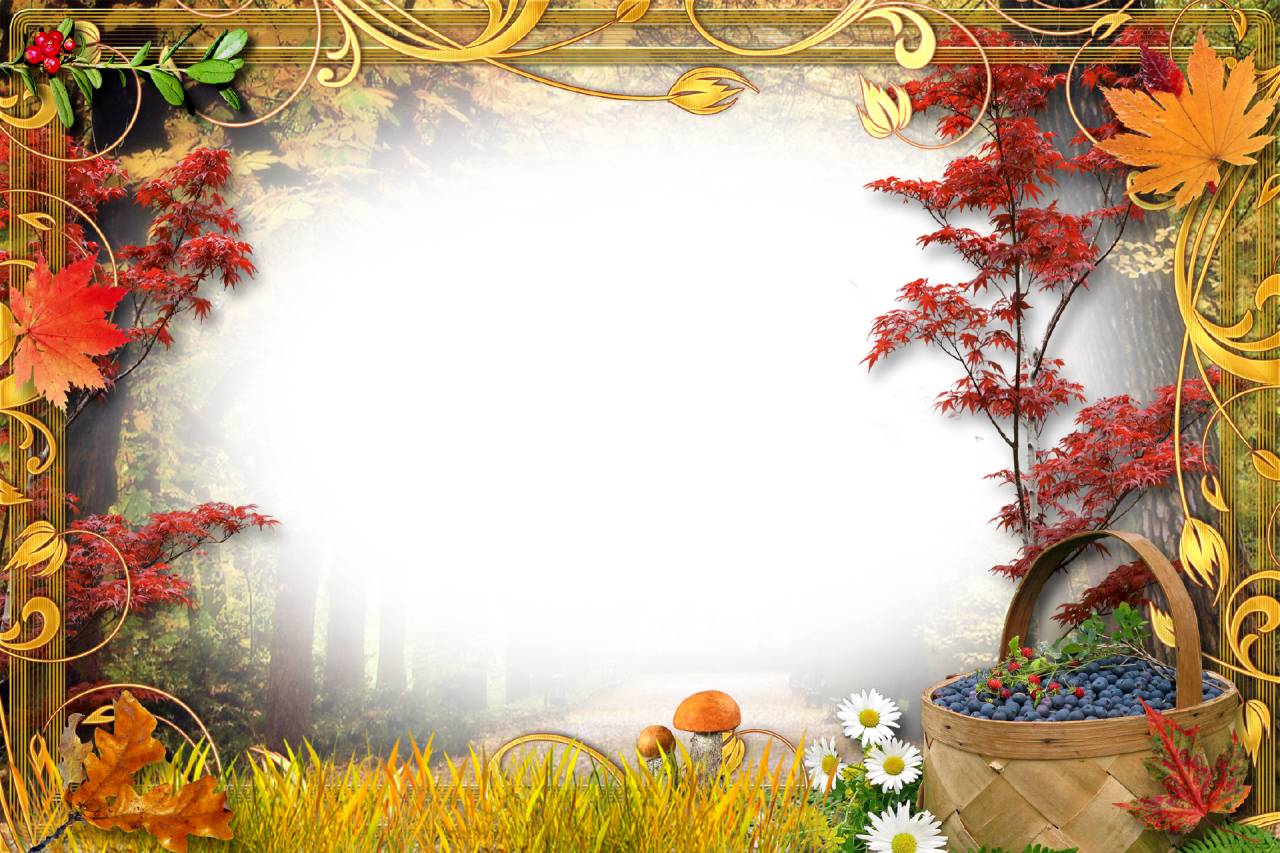 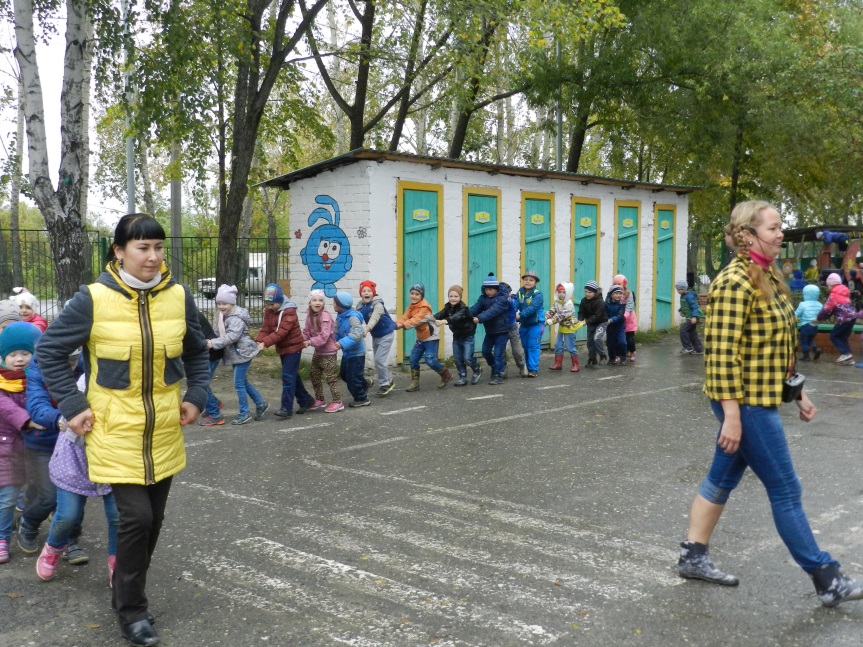 Я Вракочка-
Забиякочка. 
Можно просто
 –Врака-Забияка.  
Я слышала, 
у вас тут праздник какой-то?
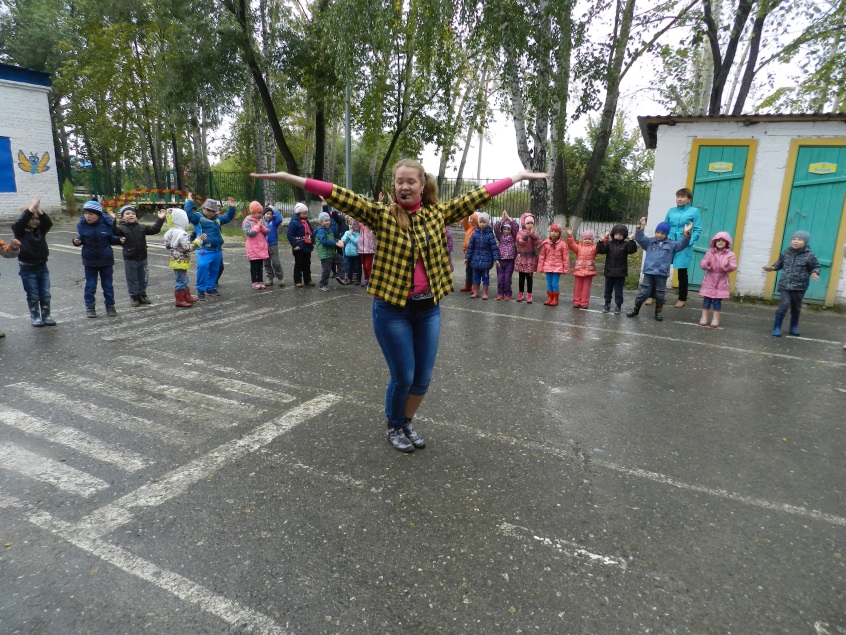 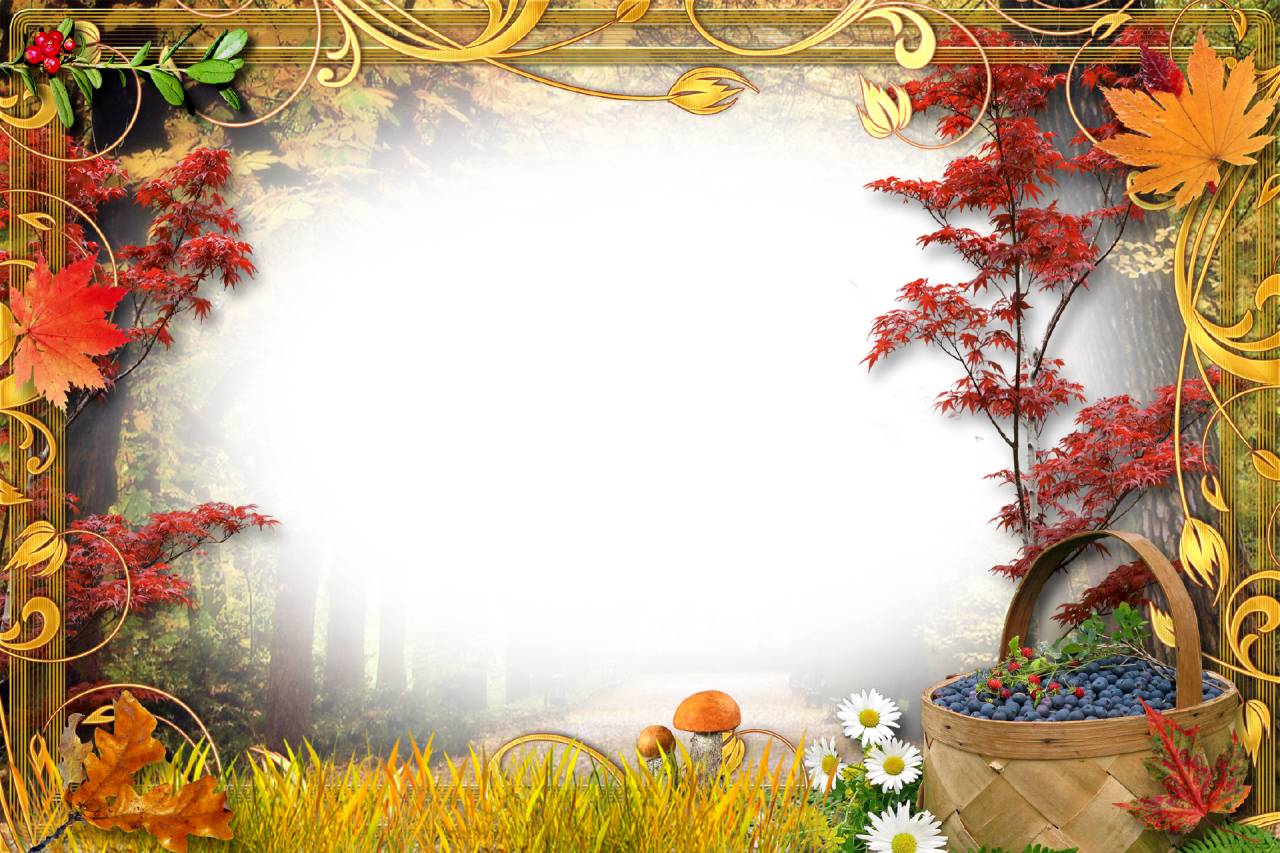 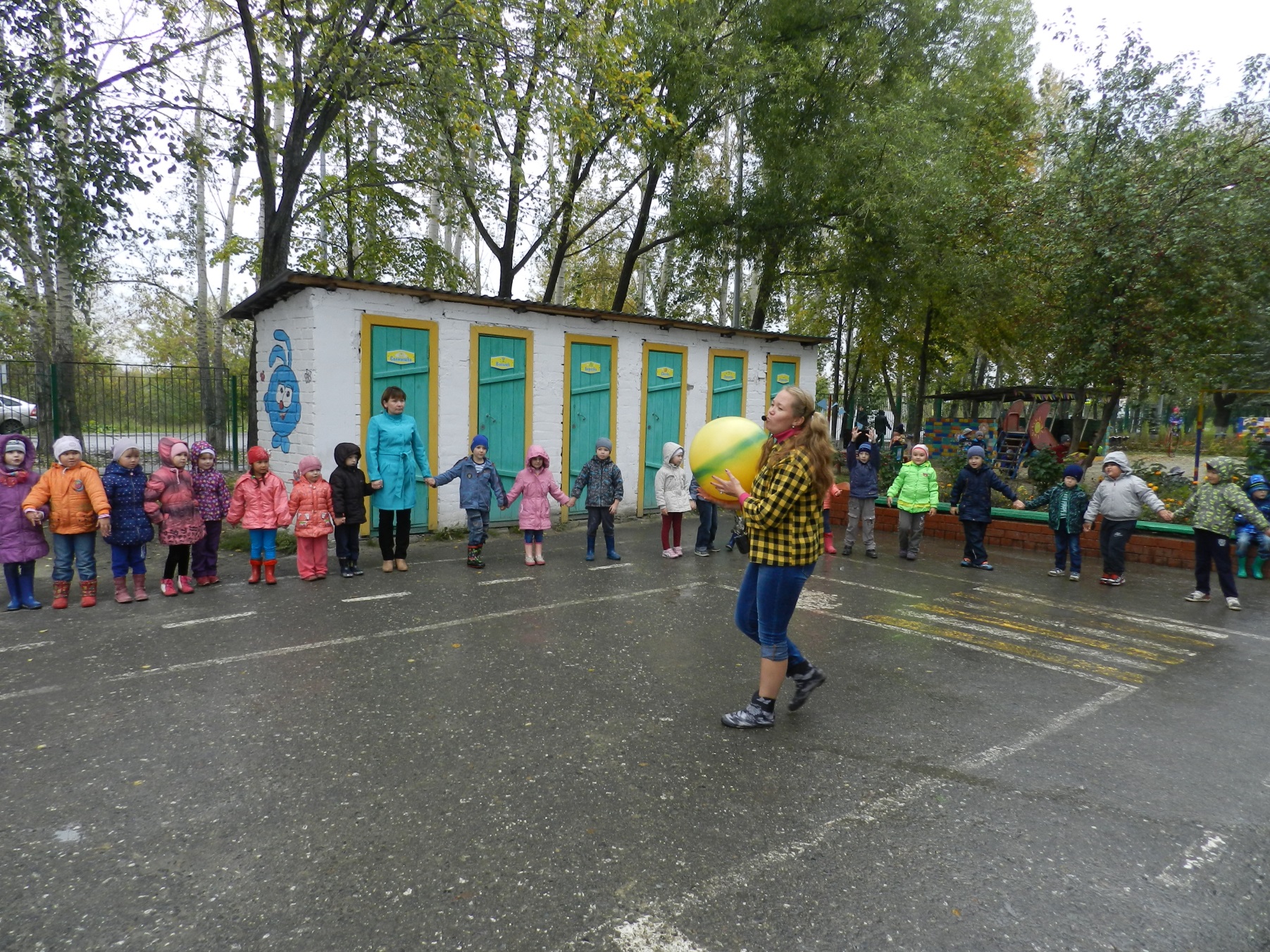 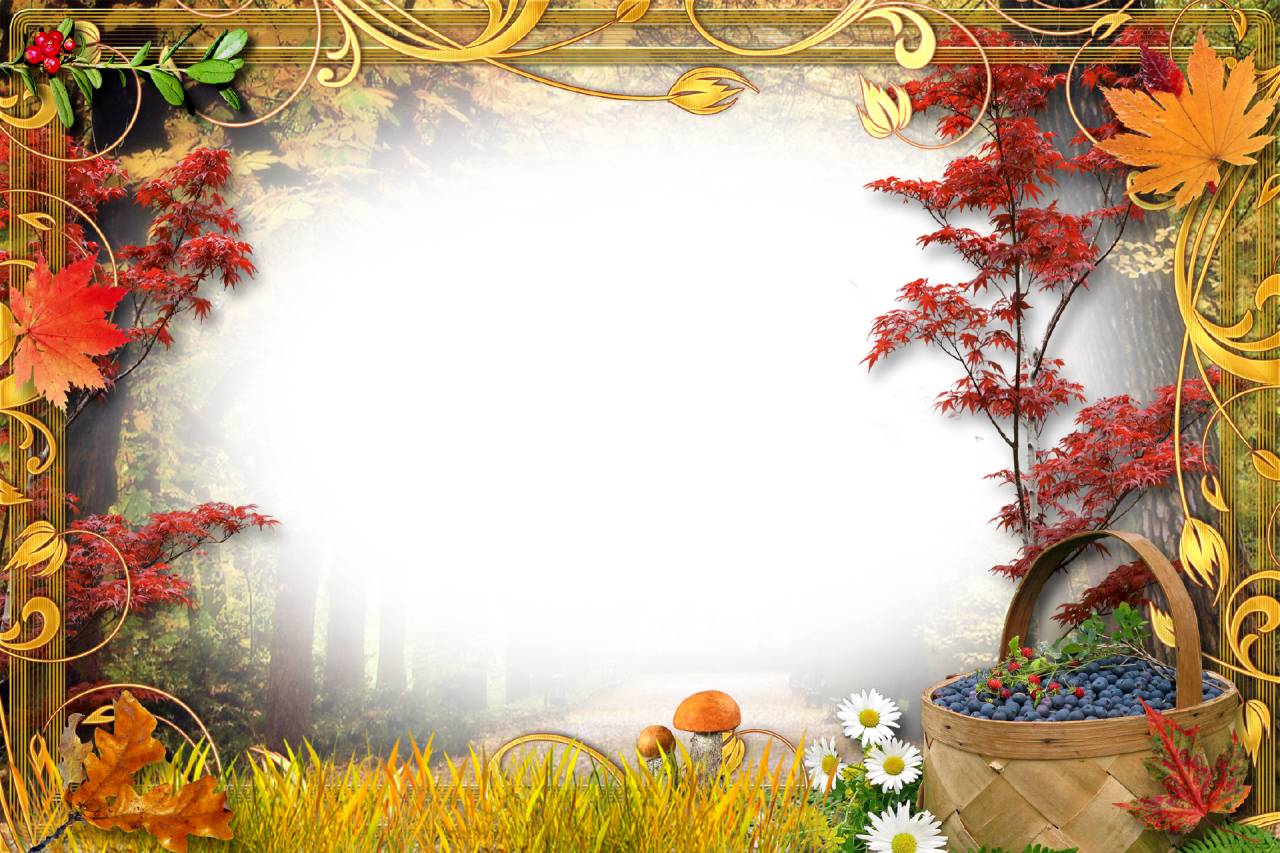 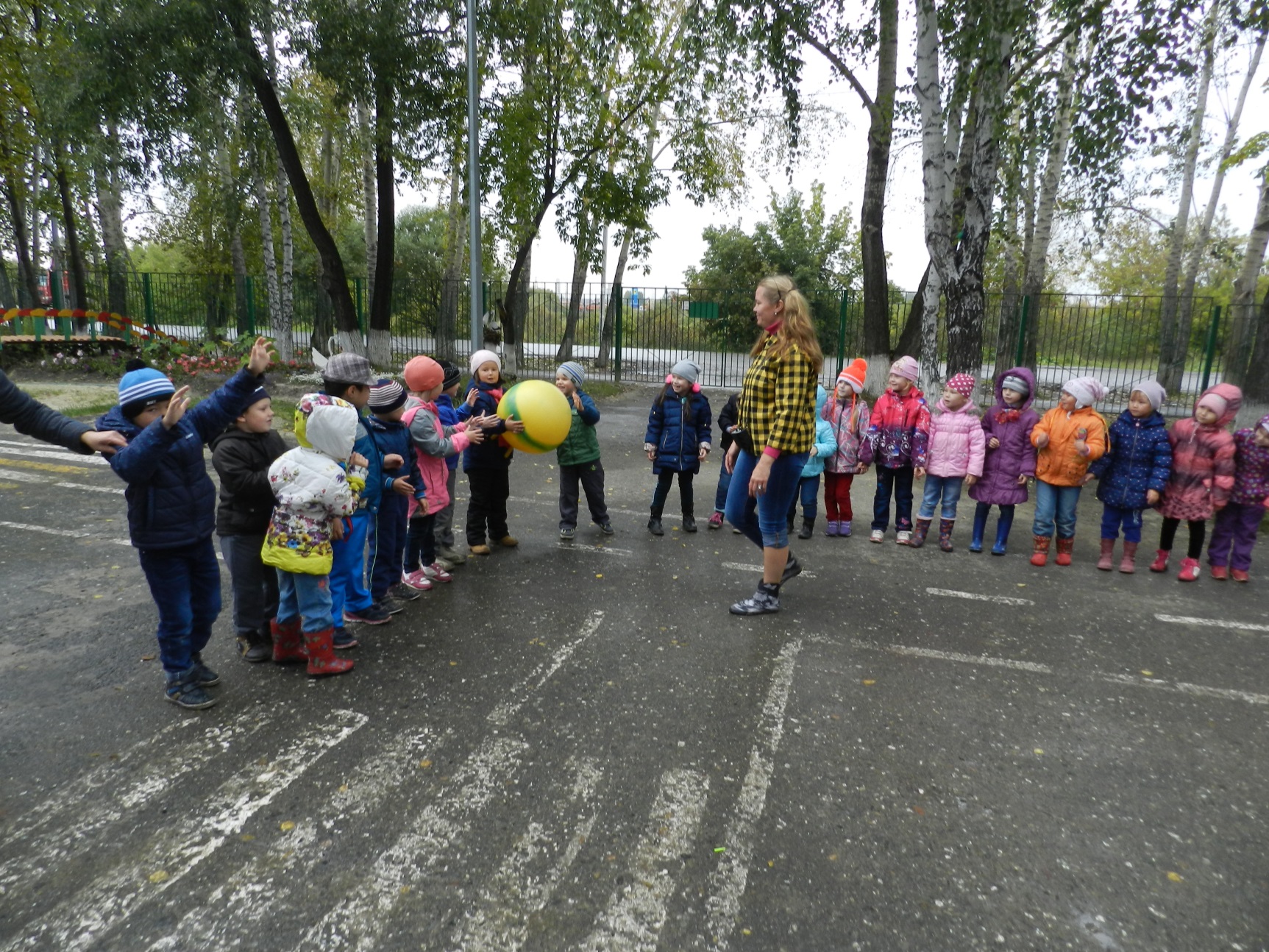 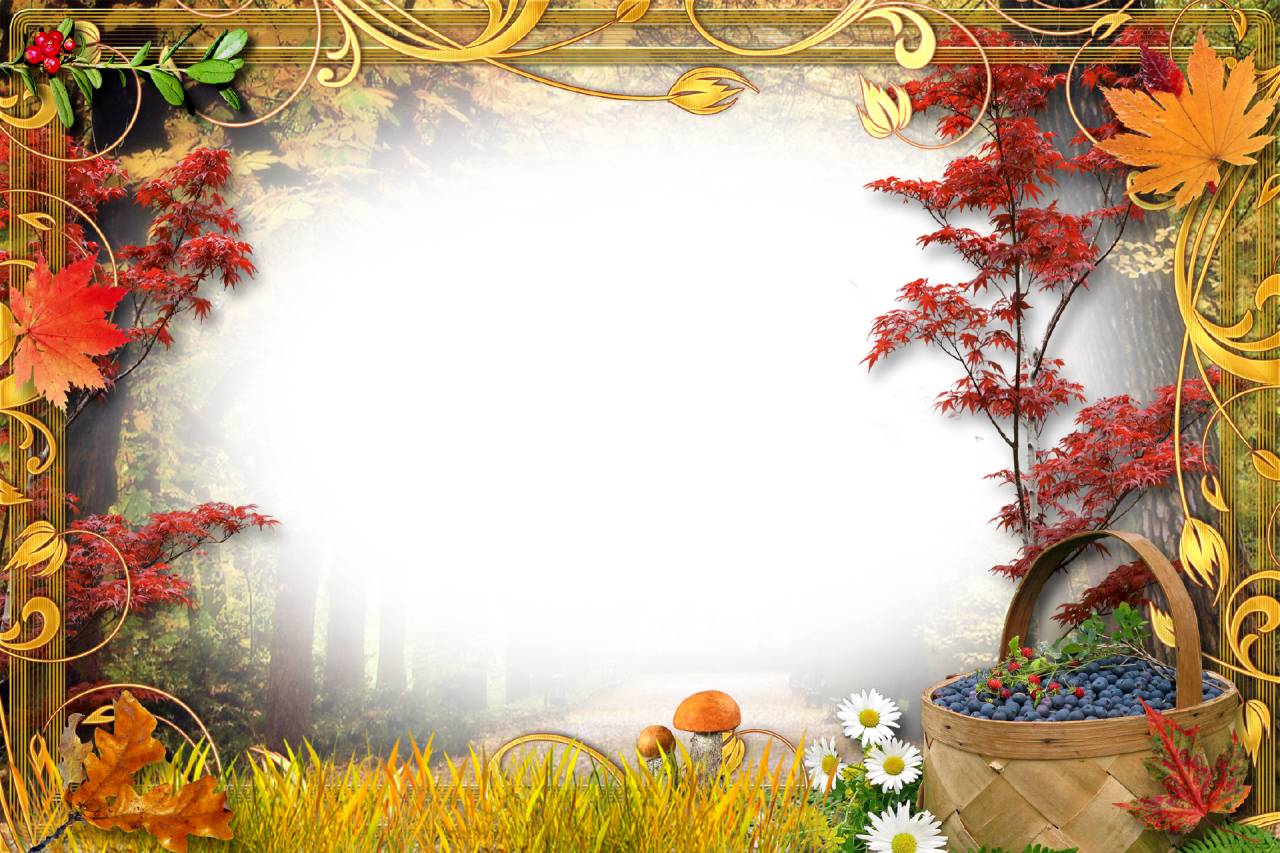 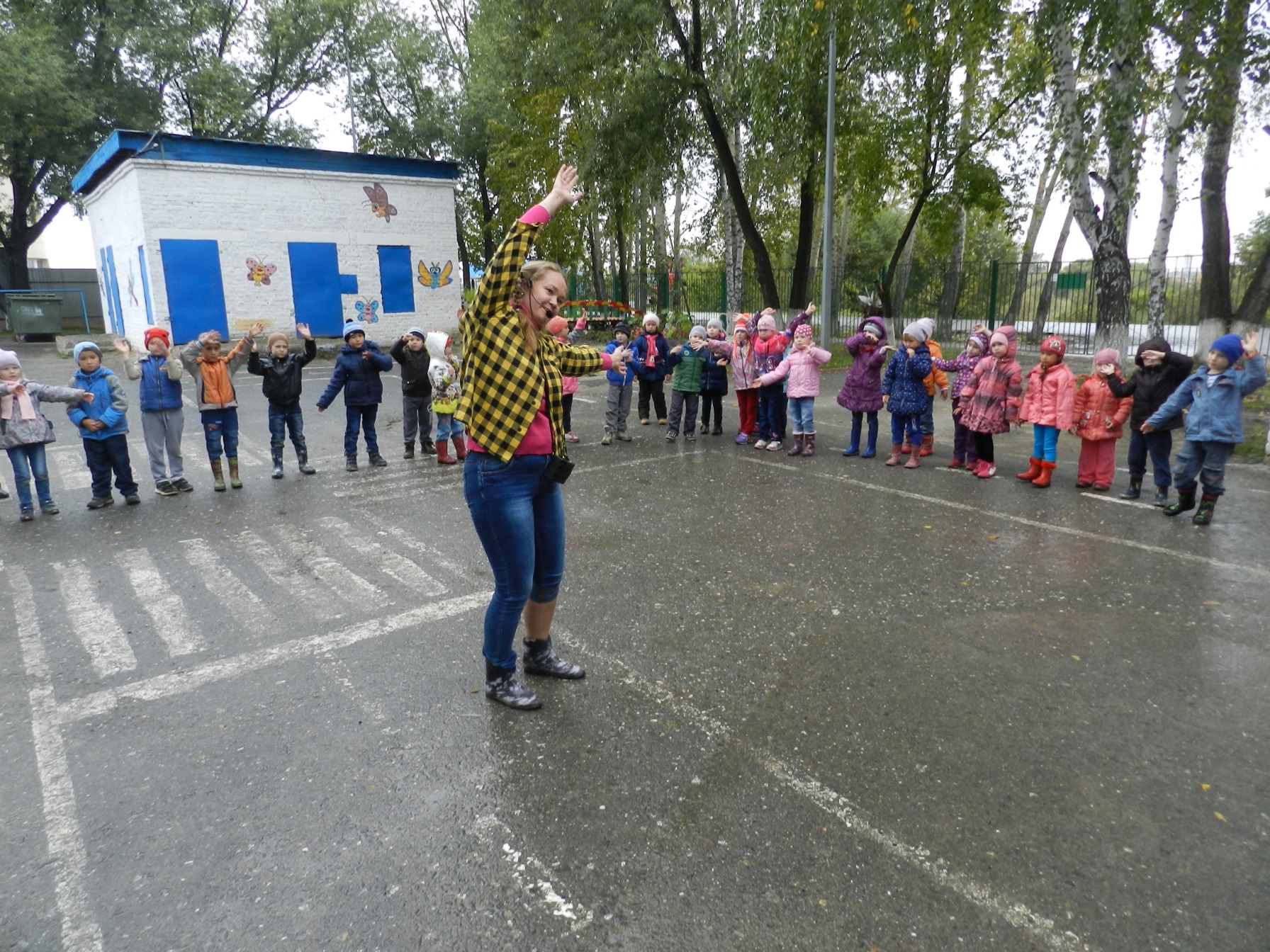